ESTADISTICAS ORIGEN-DESTINO 
Y
TRAFICO POR EQUIPO
FUNDAMENTO LEGAL
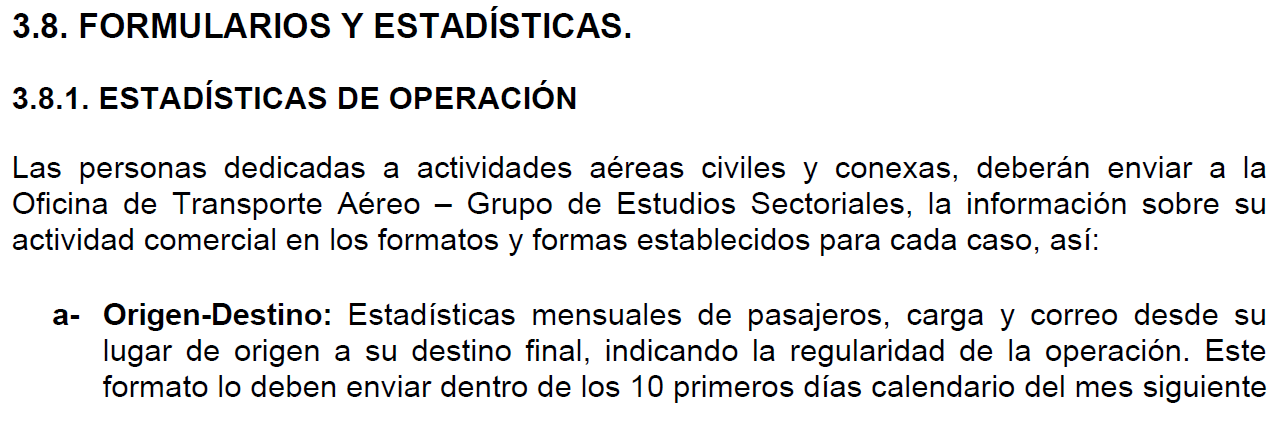 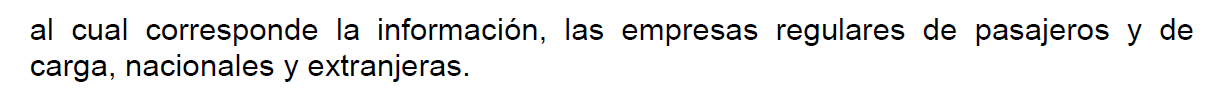 FUNDAMENTO LEGAL
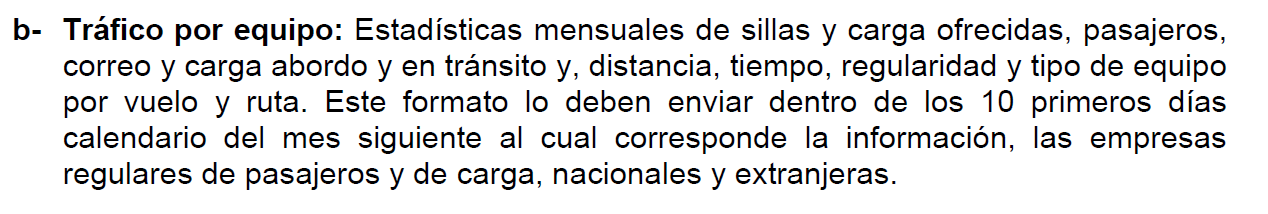 PLANTILLA EXCEL DE ORIGEN-DESTINO
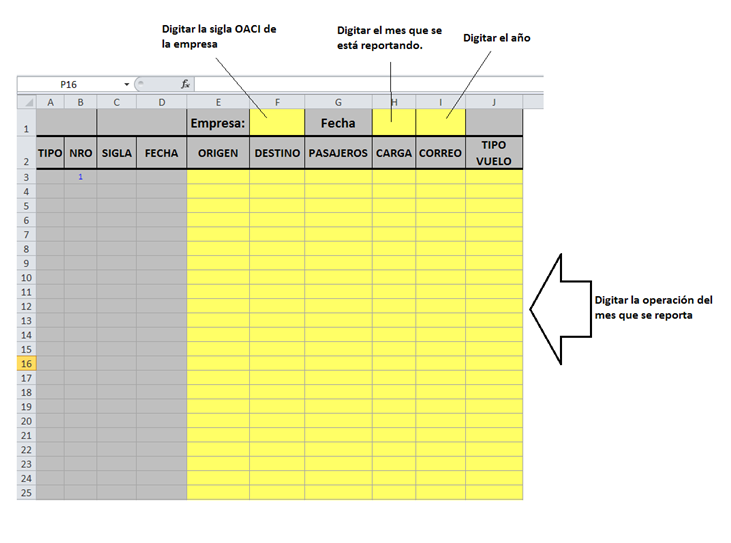 PLANTILLA EXCEL ORIGEN DESTINO DILENGENCIADA
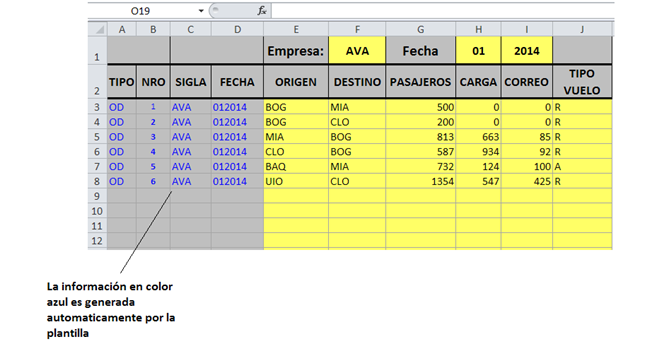 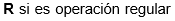 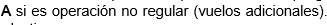 PLANTILLA EXCEL TRAFICO POR EQUIPO
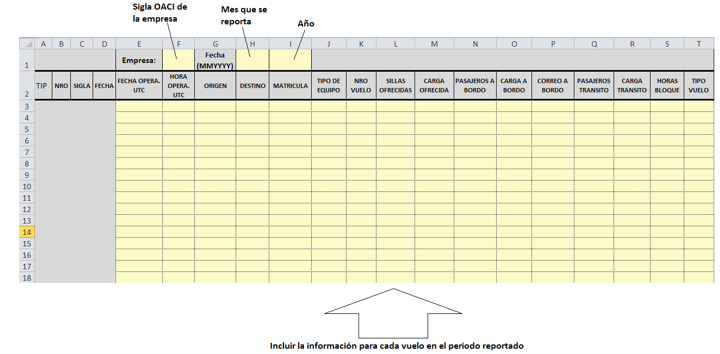 PLANTILLA EXCEL TRAFICO POR EQUIPO DILIGENCIADA
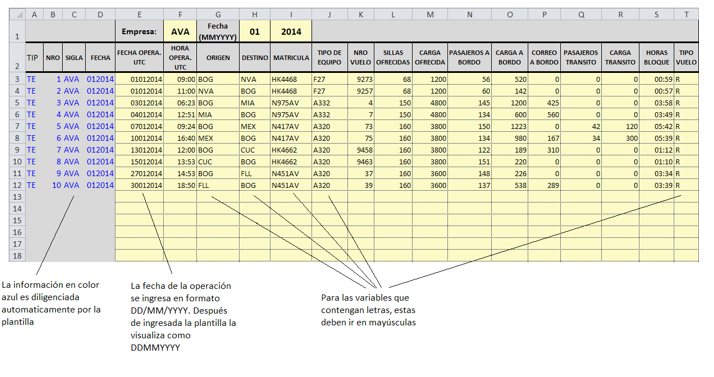 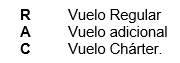 ERRORES MAS COMUNES
1. CONSOLIDANCIÓN DE LA INFORMACIÓN DENTRO DEL ARCHIVO
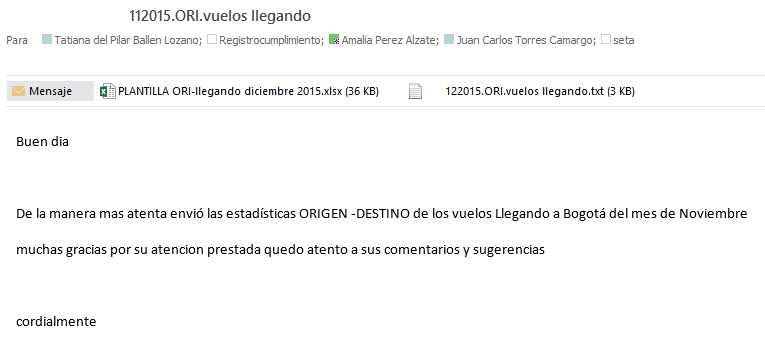 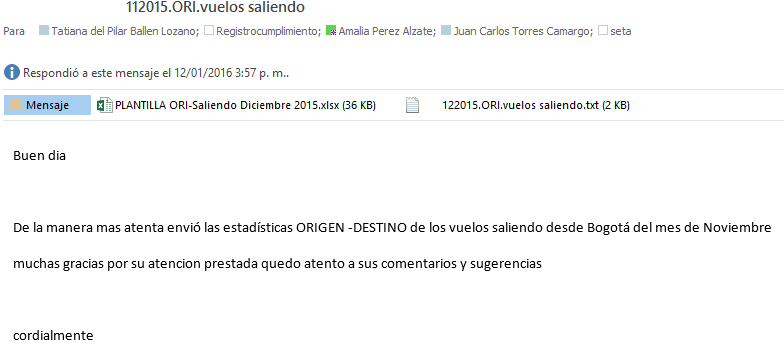 ERRORES MAS COMUNES
2.  LA INFORMACION DENTRO DE LOS ARCHIVOS DE TRAFICO POR EQUIPO TIENEN REGISTROS REPETIDOS
TE;71;NSE;102015;01/10/2015;11:45;BOG;VVC;HK5114;AT45;8746;48;1500;34;0;0;0;0;00:34;R;;;;;;;;;;;;;;;;;;;;;;;;;;;;;;;;;;;;
TE;62;NSE;102015;01/10/2015;11:45;MVP;BOG;HK5114;AT45;8741;48;1500;47;0;0;0;0;01:43;R;;;;;;;;;;;;;;;;;;;;;;;;;;;;;;;;;;;;
71 y el 62 a la misma fecha y hora están volando con el mismo avión esto es imposible.
3. CARGA TRANSPORTADA MAYOR A LA OFRECIDA?
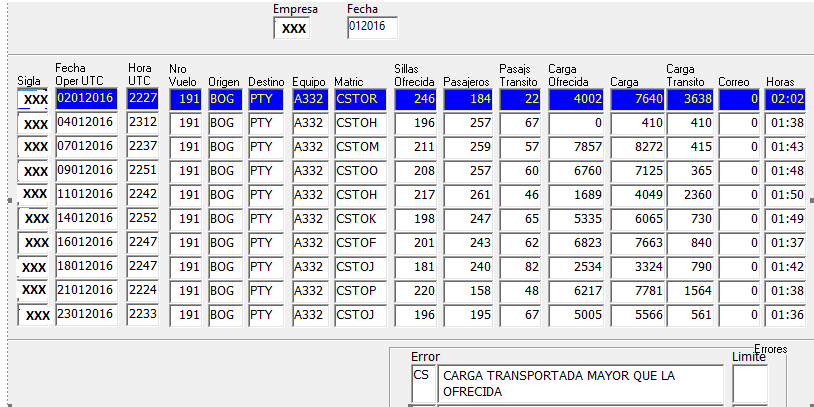 4. CARGA ABORDO + CORREO MAYOR QUE CARGA OFRECIDO
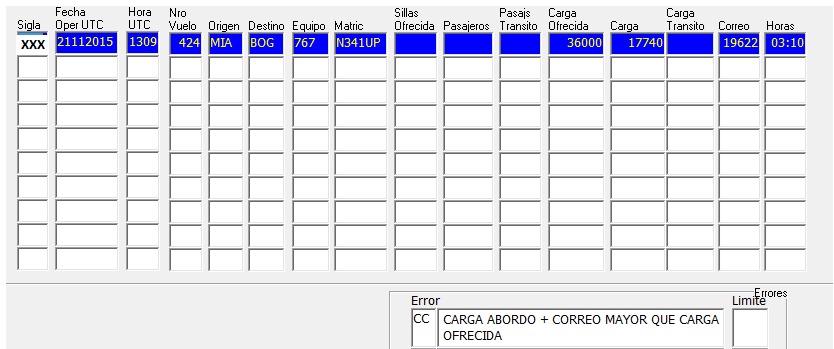 5. FECHA INCONSISTENTE
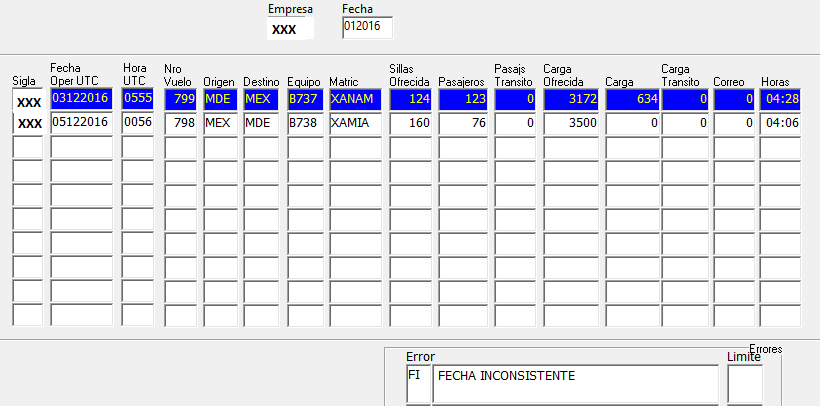 5. HORA: NO EXISTE LA HORA 24
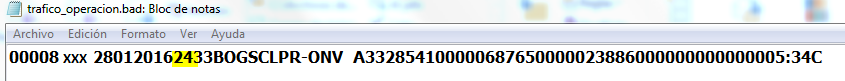 6. ORIGEN DESTINO SON IGUALES
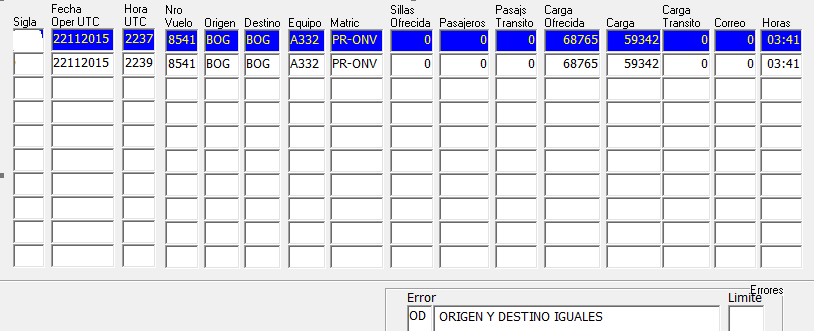 POR ÚLTIMO CUANDO LA INFORMACIÓN QUE SE VA A REPORTAR ES DE RIONEGRO LA SIGLA CORRECTA ES (MDE) Y LA DE OLAYA HERRERA MEDELLIN LA SIGLA CORRECTA ES (EOH)